TWC 200 MHz impedance in BLonD and its effect on beam stabilitysLIU-SPS Beam Dynamics Working Group 03/11/2016
J. Repond
Outline
Motivations

Simulations overview

TWC 200 MHz impedance

HOMs

Main harmonic, feedback and feed-forward

Conclusion and future work
Motivations
Motivations
Accelerating cavities known to be the main contributor to the impedance.
Motivations
Accelerating cavities known to be the main contributor to the impedance.

Two major tasks in simulation
Motivations
Accelerating cavities known to be the main contributor to the impedance.

Two major tasks in simulation

Study different parts of the impedance model (TWC200) and their impact on the dynamic.
Motivations
Accelerating cavities known to be the main contributor to the impedance.

Two major tasks in simulation

Study different parts of the impedance model (TWC200) and their impact on the dynamic.

Modelize correctly the low-level RF acting directly on the impedance seen by the beam.
Simulations
SPS Flat-Top (451.15 GeV).

72 bunches spaced by 25ns.

Double RF (800 MHz), bunch shortening mode, 10% of the 200 MHz.

Two models of impedance and RF

2x4 sections + 2x5 sections TWC 200 MHz + Flanges + max 7 MV available.

4x3 sections + 2x4 sections TWC 200 MHz + Flanges impedance reduction from J.Vasela (factor 20) + max 10 MV available.

Parameters : 1 million macroparticles and 256 slices per bunch.
TWC 200 MHz impedance
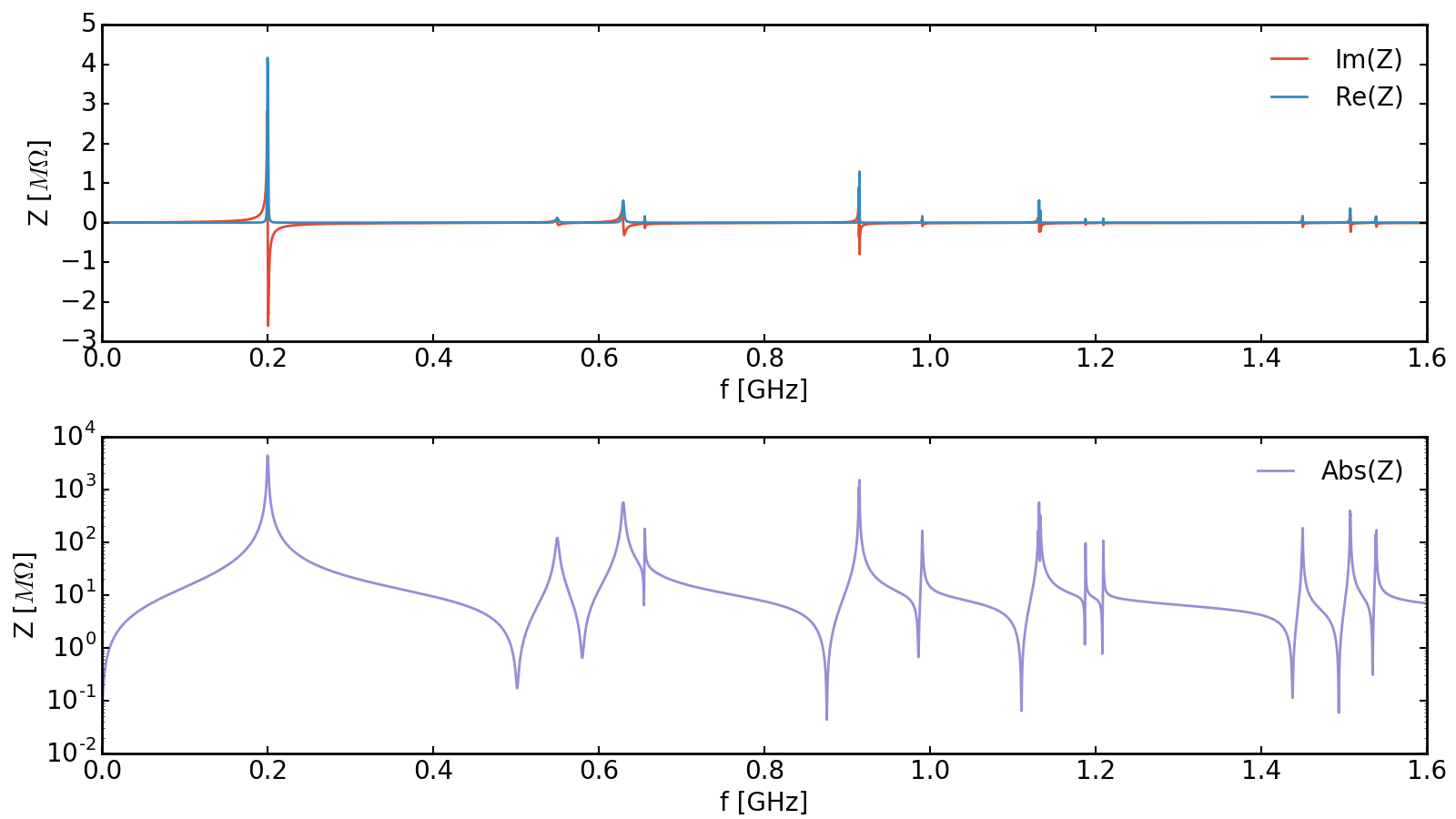 TWC 200 MHz impedance
Two 4 tank 200 MHz Cavities
Two 5 tank 200 MHz Cavities
TWC 200 MHz impedance
Two 4 tank 200 MHz Cavities
Two 5 tank 200 MHz Cavities
TWC 200 MHz HOMs
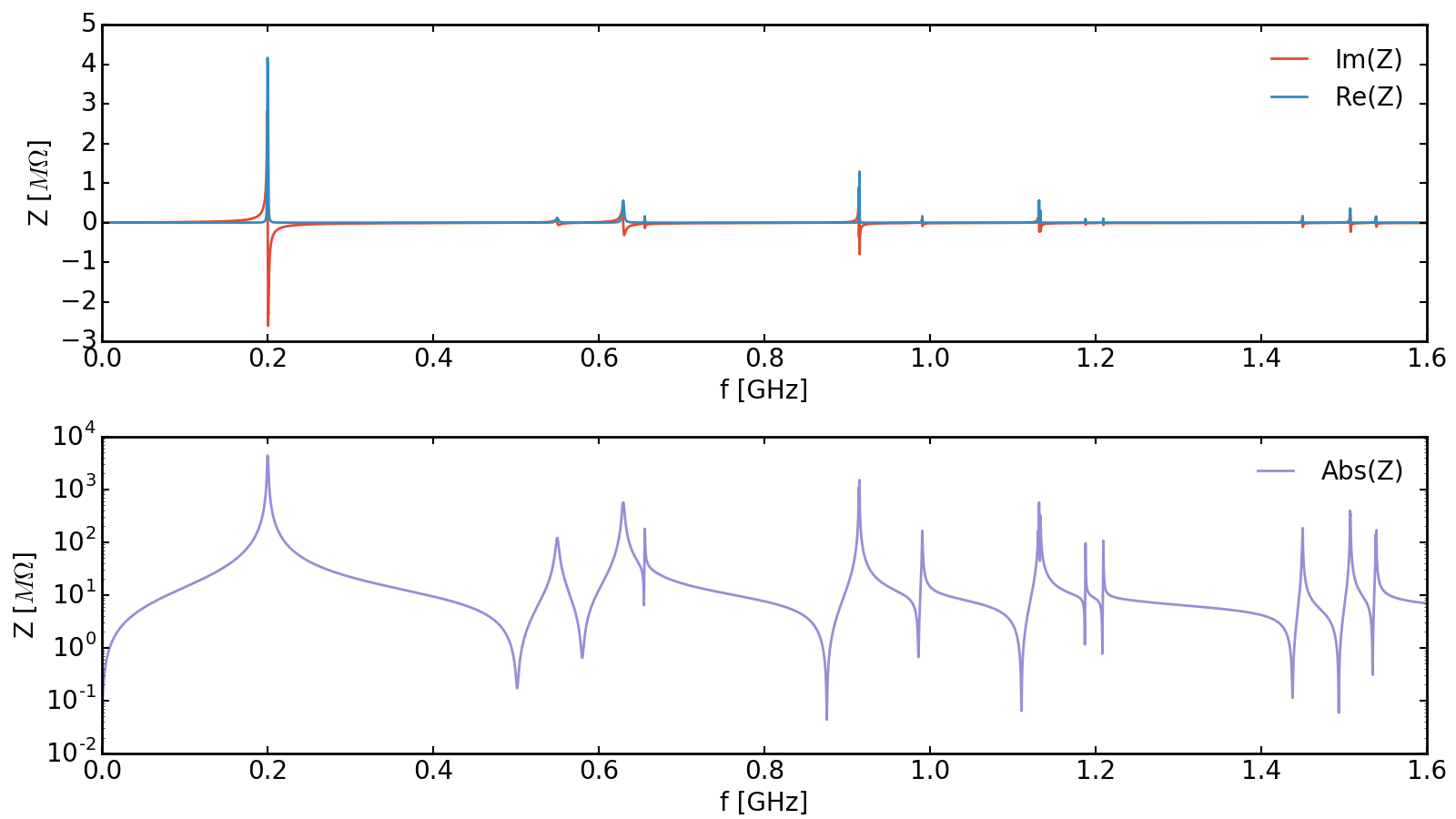 630MHz
915MHz
TWC 200 MHz HOMs
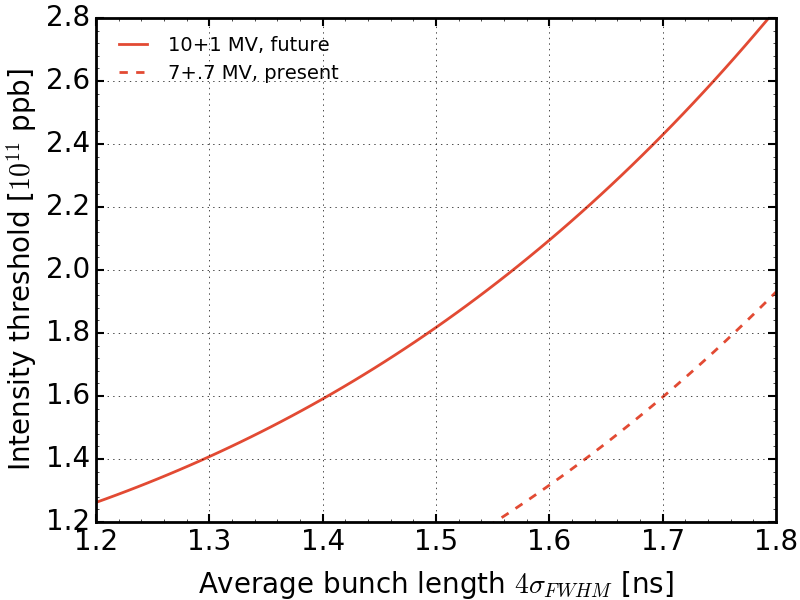 TWC 200 MHz HOMs
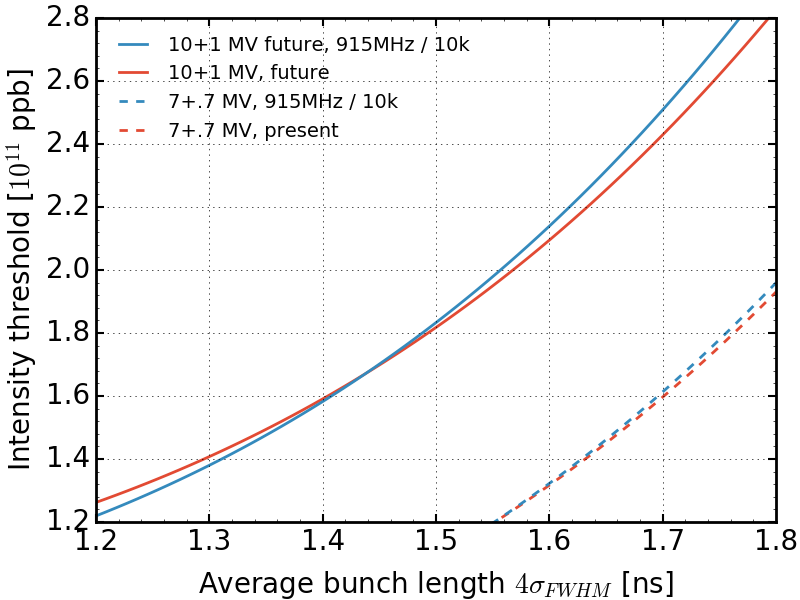 R/Q = cst
TWC 200 MHz HOMs
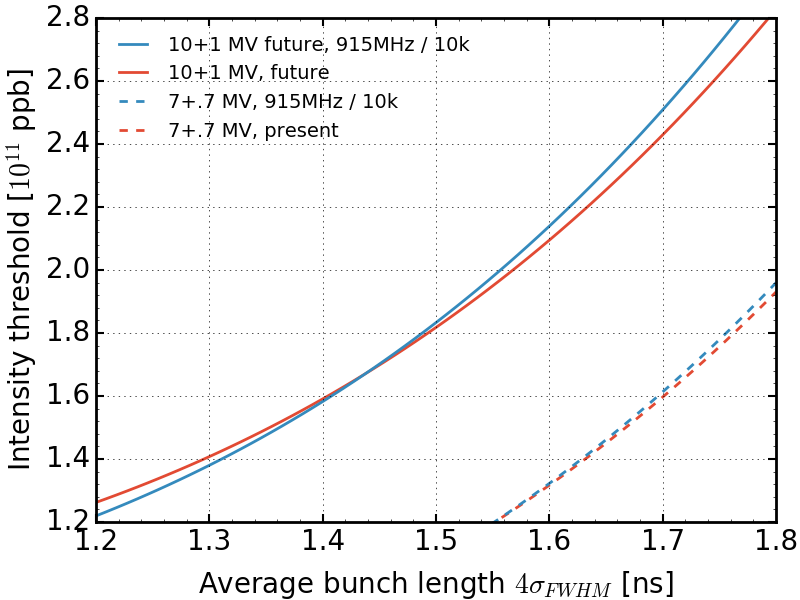 R/Q = cst
Effects of the 915MHz negligible
TWC 200 MHz HOMs
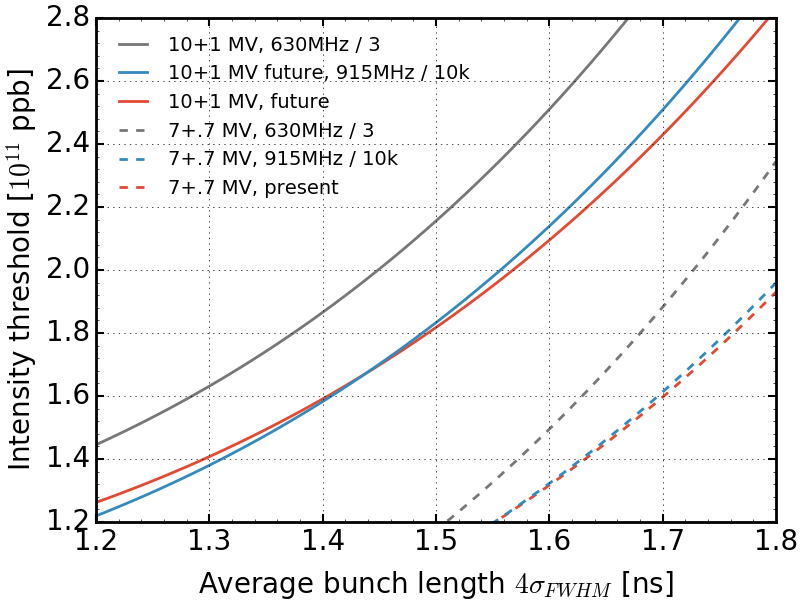 TWC 200 MHz HOMs
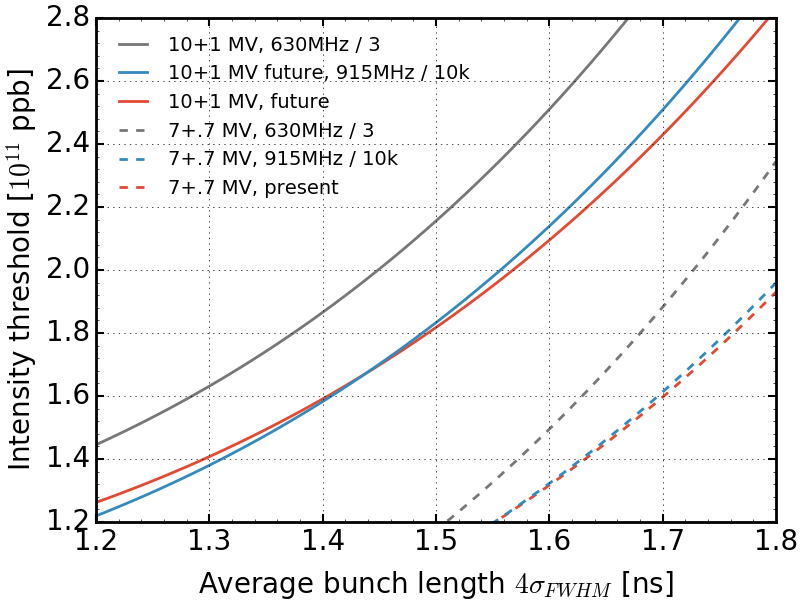 TWC 200 MHz HOMs
630 MHz HOM damping improves the situation already with small factor.

Present : 14% increase in threshold at 1.65 ns.

Future : 17% increase in threshold at 1.65 ns.

Worth to damp this harmonic.
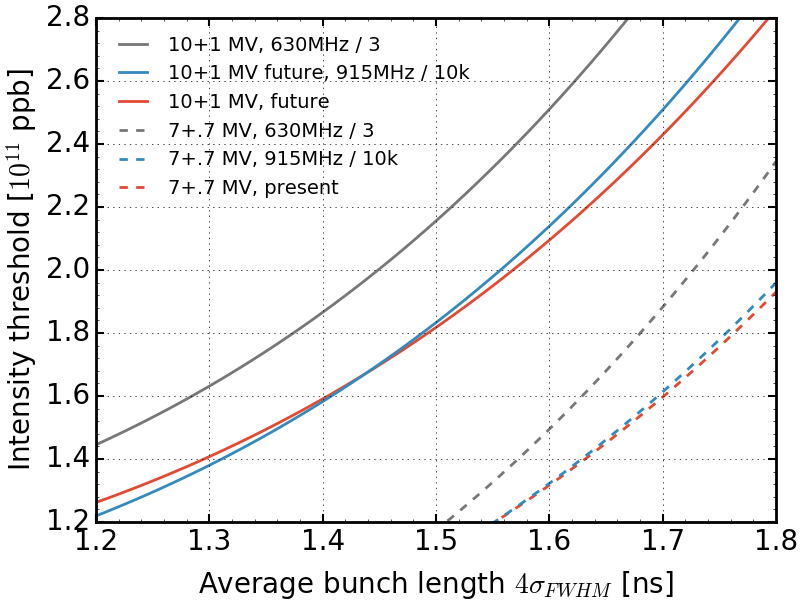 TWC 200 MHz HOMs
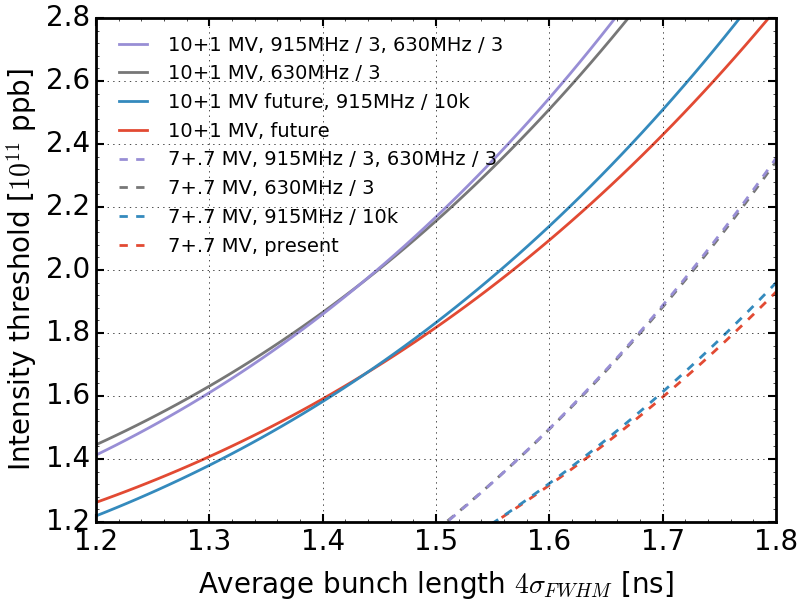 TWC200 impedance
Two 4 tank 200 MHz Cavities
Two 5 tank 200 MHz Cavities
TWC 200 MHz HOMs
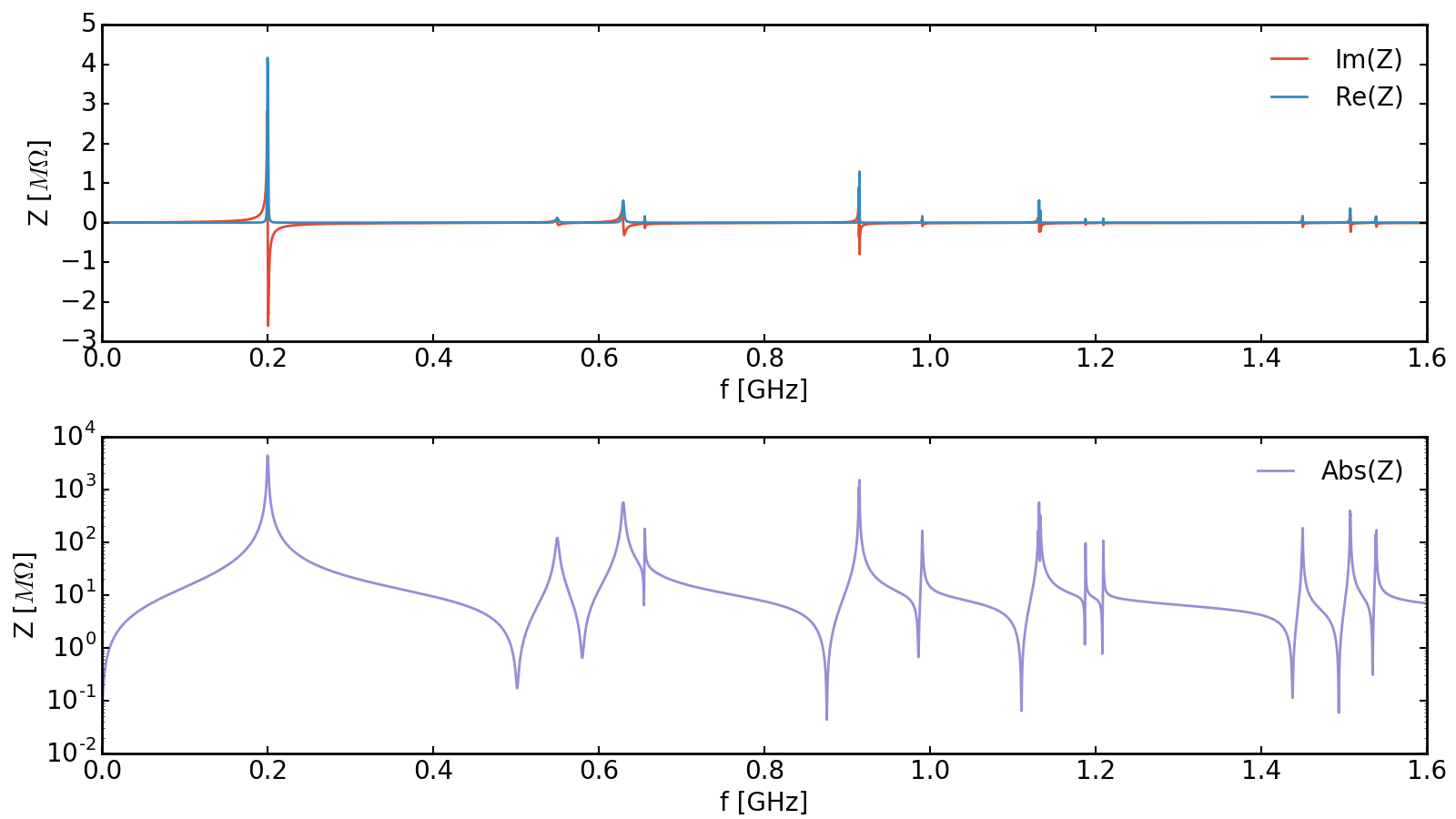 1130 MHz
1500 MHz
TWC 200 MHz HOMs
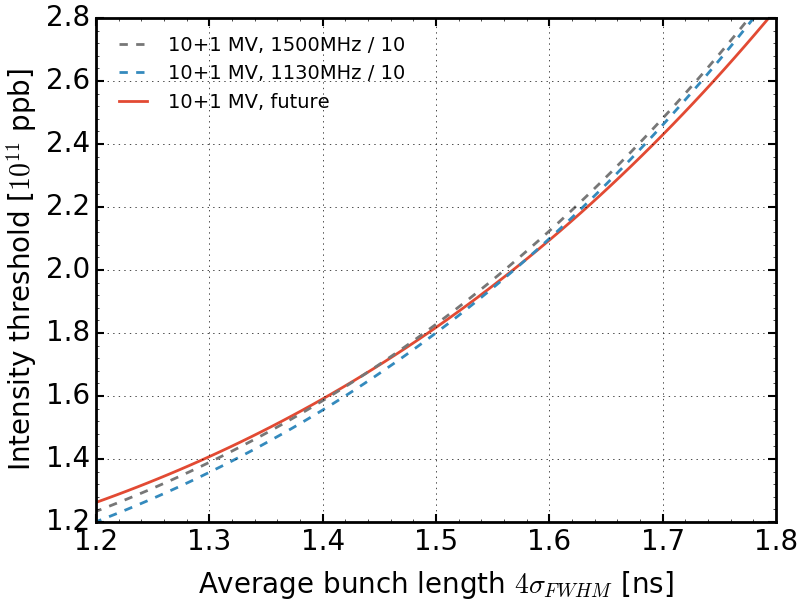 TWC 200 MHz HOMs
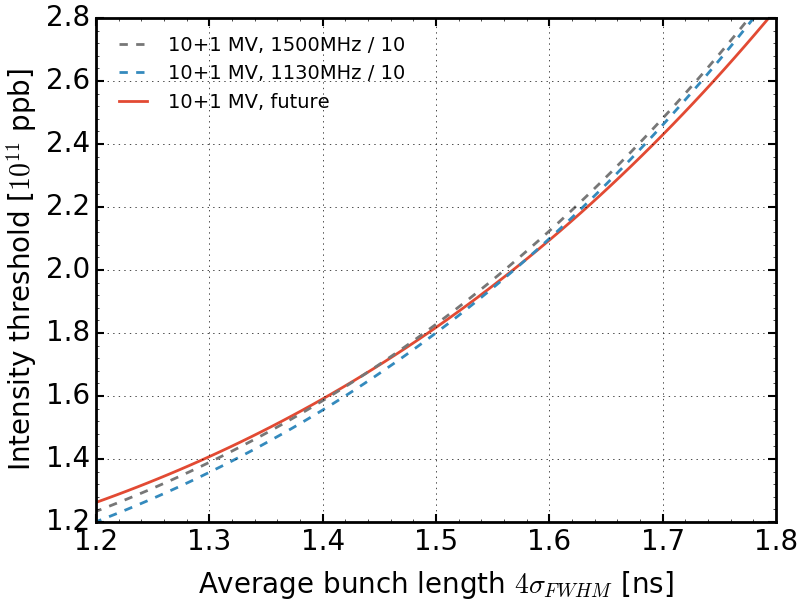 Effects of higher HOM negligible
TWC 200 MHz Main Harmonic
Two 4 tank 200 MHz Cavities
Two 5 tank 200 MHz Cavities
TWC 200 MHz Main Harmonic
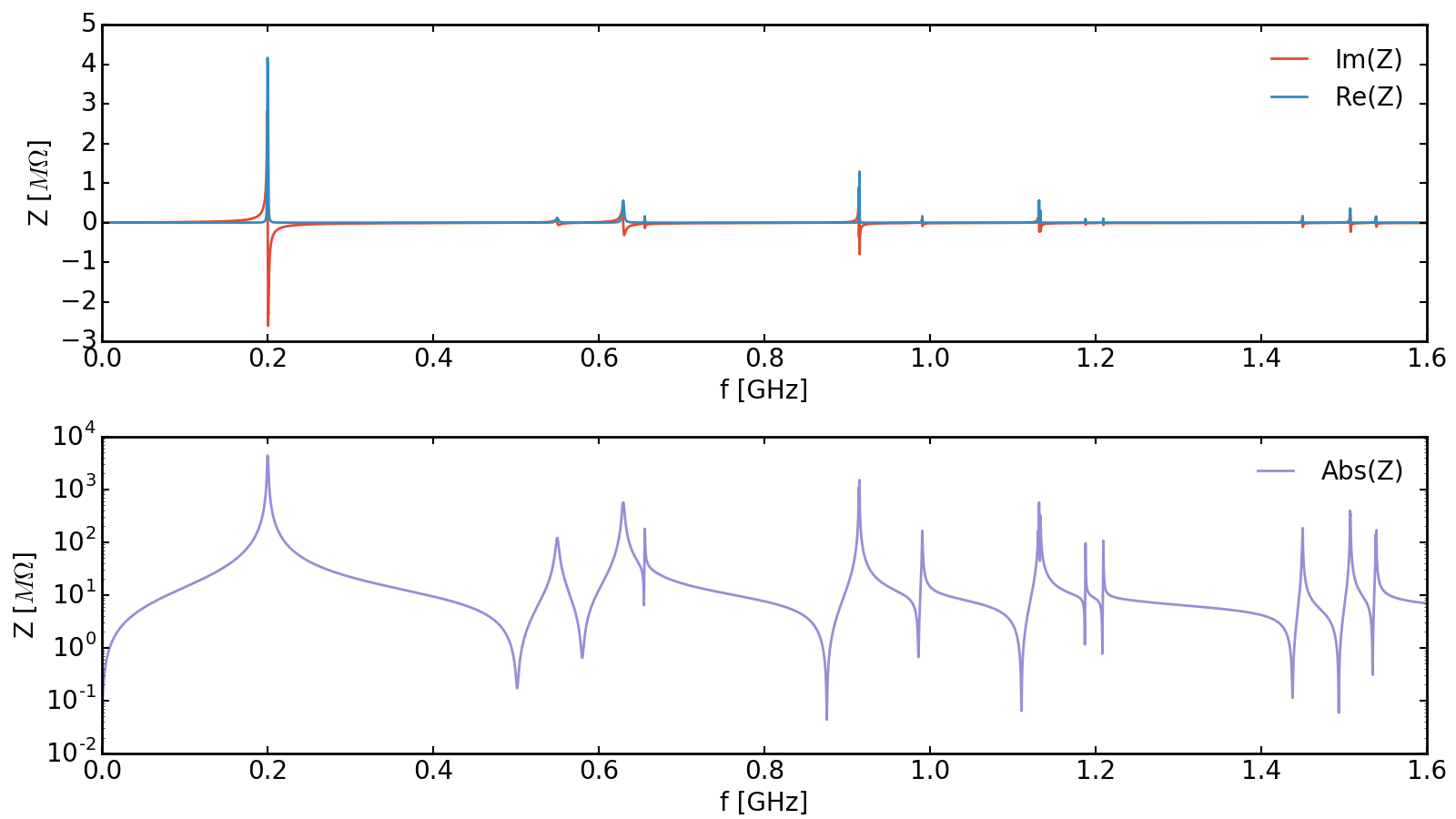 200 MHz
TWC 200 MHz Main Harmonic
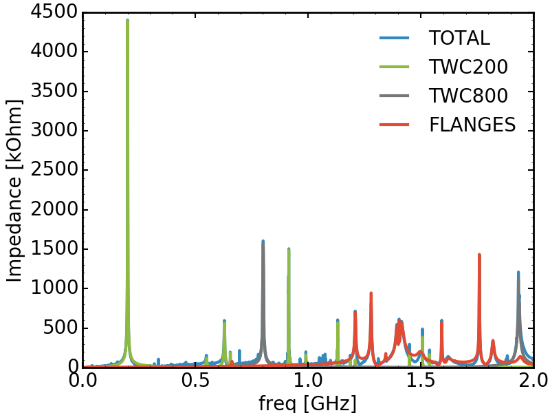 Main contribution to all the impedance.
TWC 200 MHz Main Harmonic
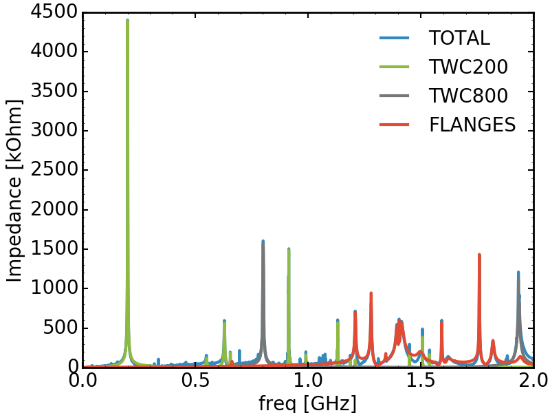 Main contribution to all the impedance.

Beam loading effect
TWC 200 MHz Main Harmonic
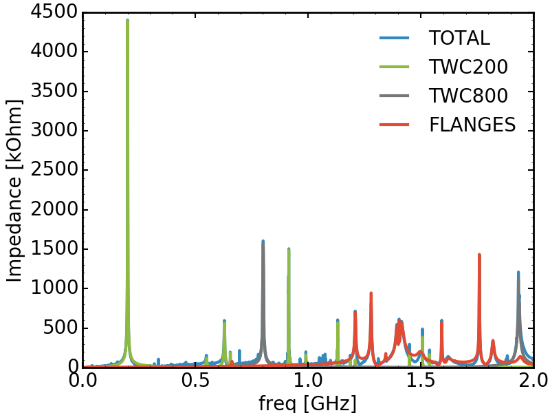 Main contribution to all the impedance.

Beam loading effect

Voltage seen by the beam smaller.

Synchronous phase shifted.
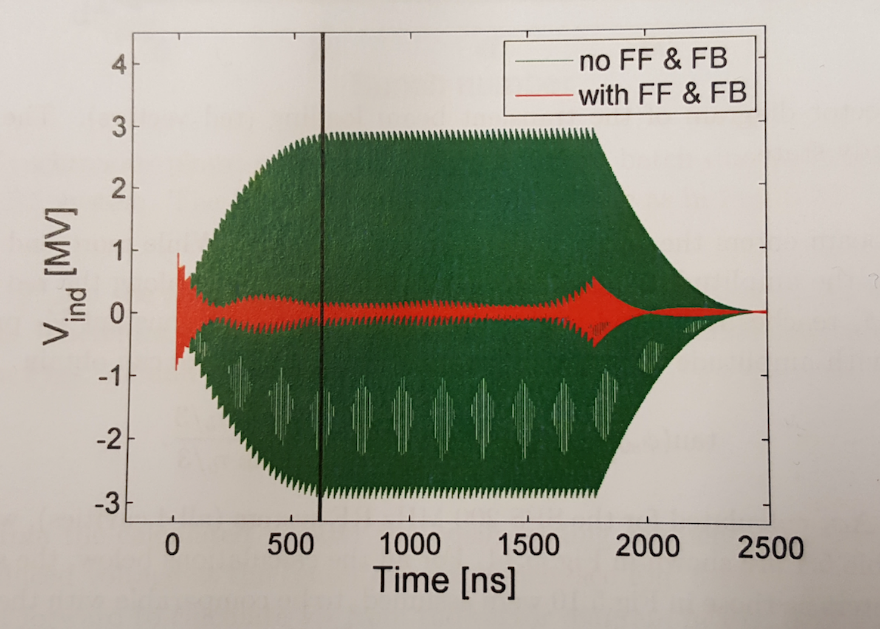 Thank to T. Argyropoulos for the figure.
TWC 200 MHz Main Harmonic
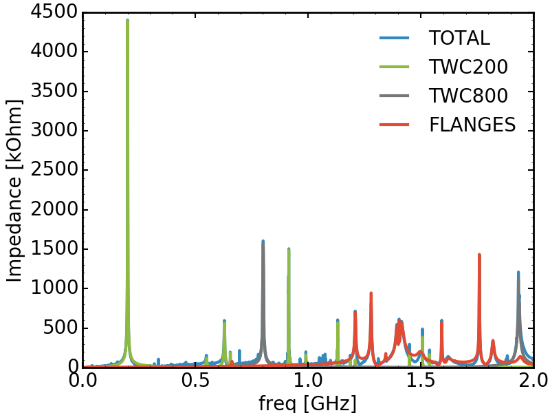 Main contribution to all the impedance.

Beam loading effect

Voltage seen by the beam smaller.

Synchronous phase shifted.

FF and FB try to correct phase 
and voltage -> First approx.
20 dB reduction.
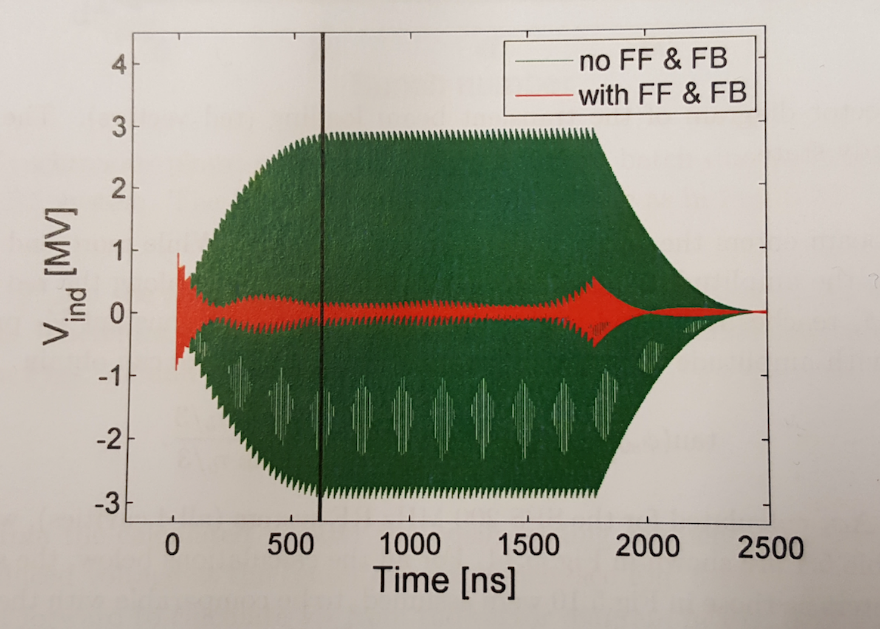 -20dB
Thank to T. Argyropoulos for the figure.
Beam loading and FF/FB
FF and FB act on a window in frequency (+- 6MHz both sides).
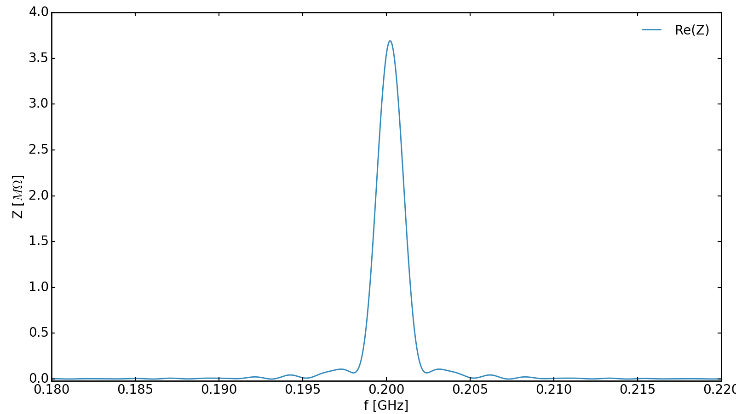 Beam loading and FF/FB
FF and FB act on a window in frequency (+- 6MHz both sides).







Model not sufficient to simulate the effects of FF/FB.

Synchronous phase shift.
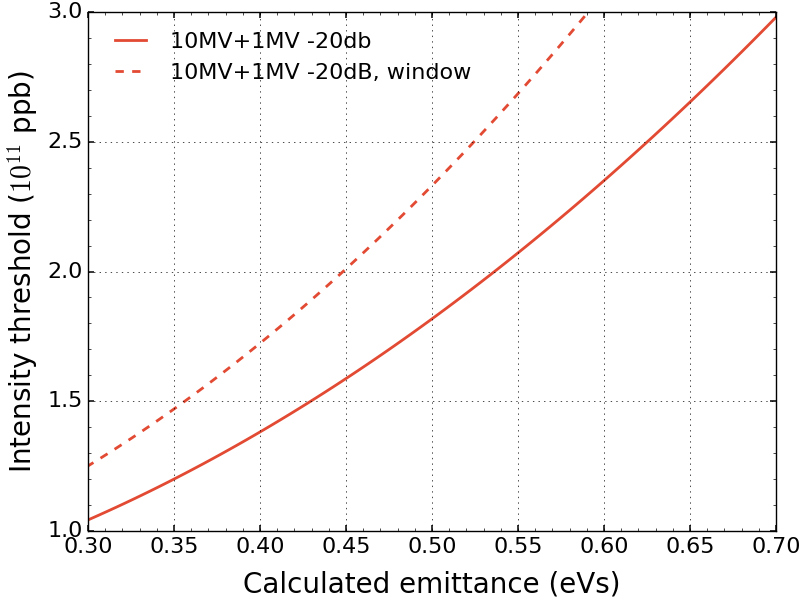 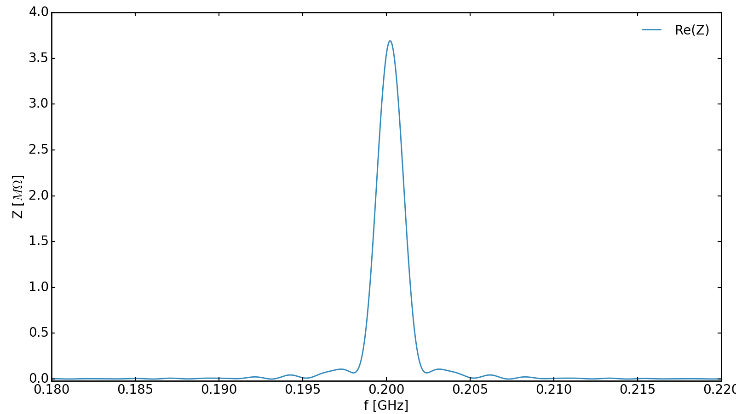 Synchronous phase shift
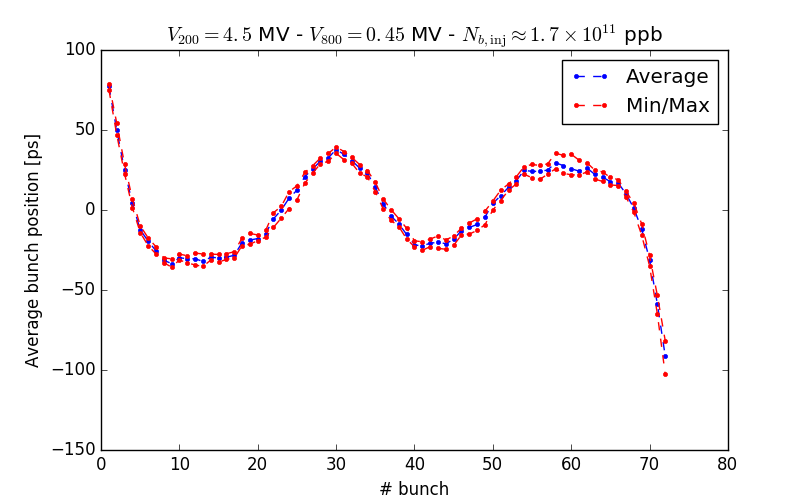 Synchronous phase shift, measurements 21.09.2016.
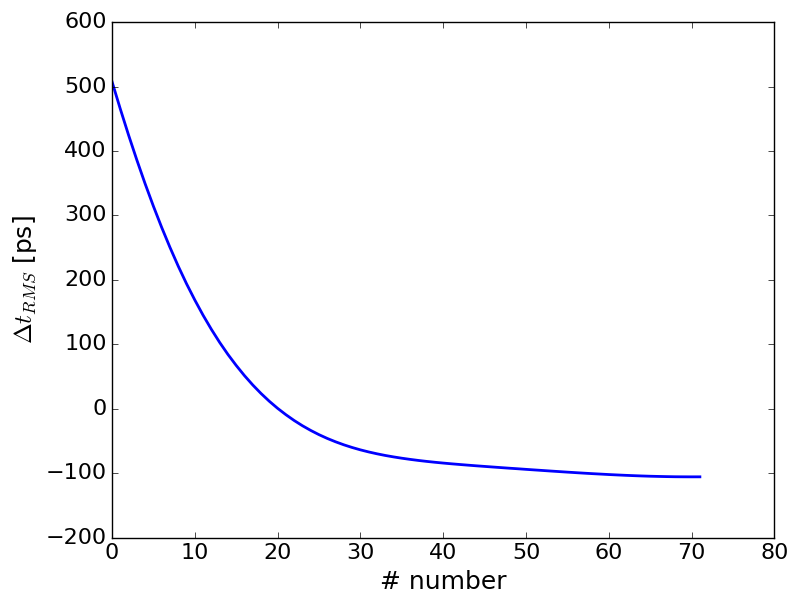 Synchronous phase shift, simulations without FB,FF.
Beam loading and FF/FB
(see T. Argyropoulos thesis)
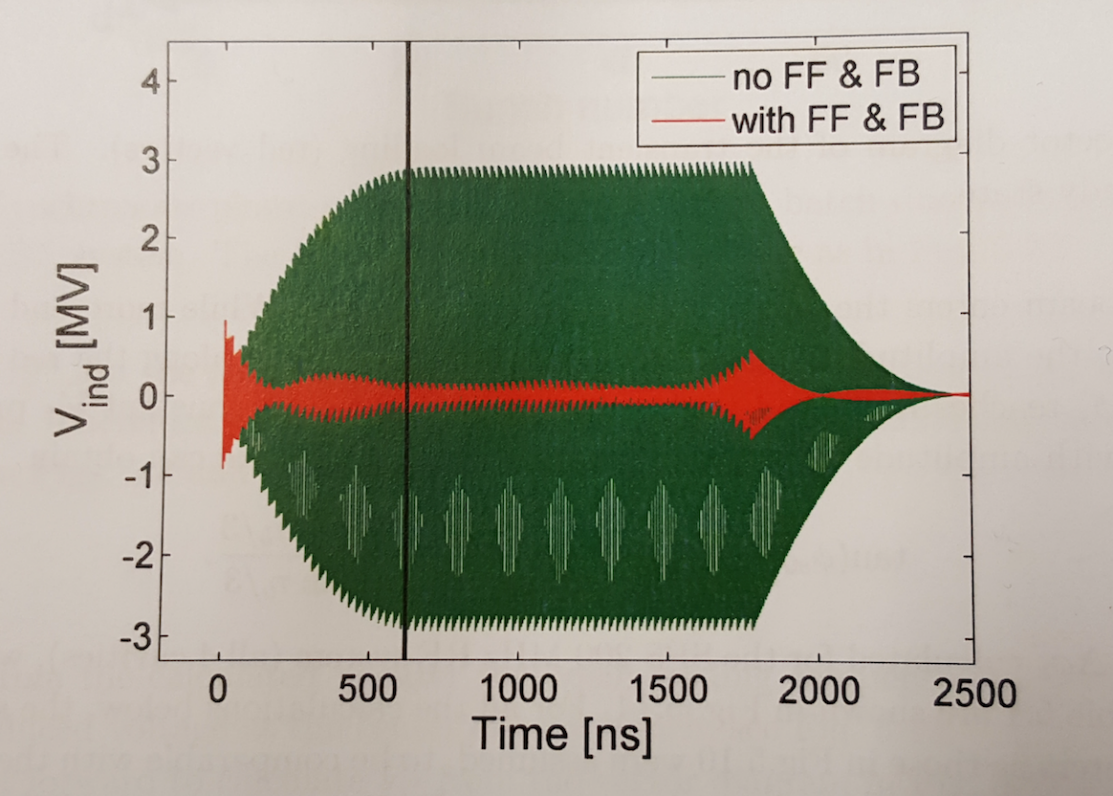 Thank to T. Argyropoulos for the figure.
Synchronous phase shift
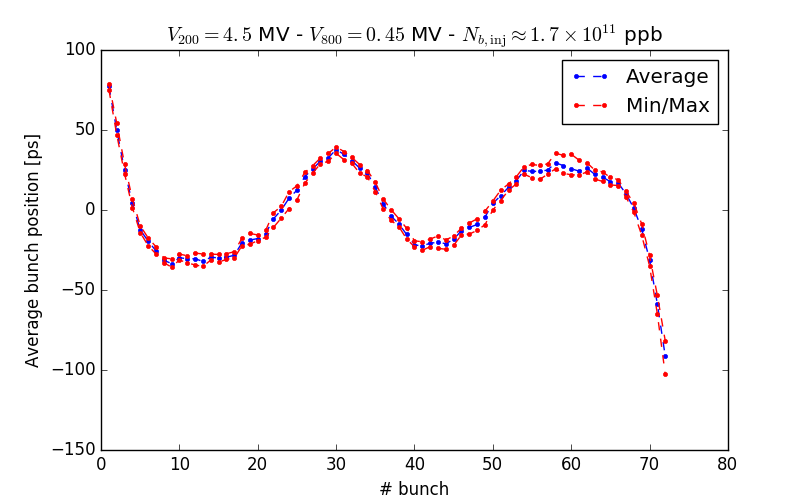 Synchronous phase shift, measurements 21.09.2016.
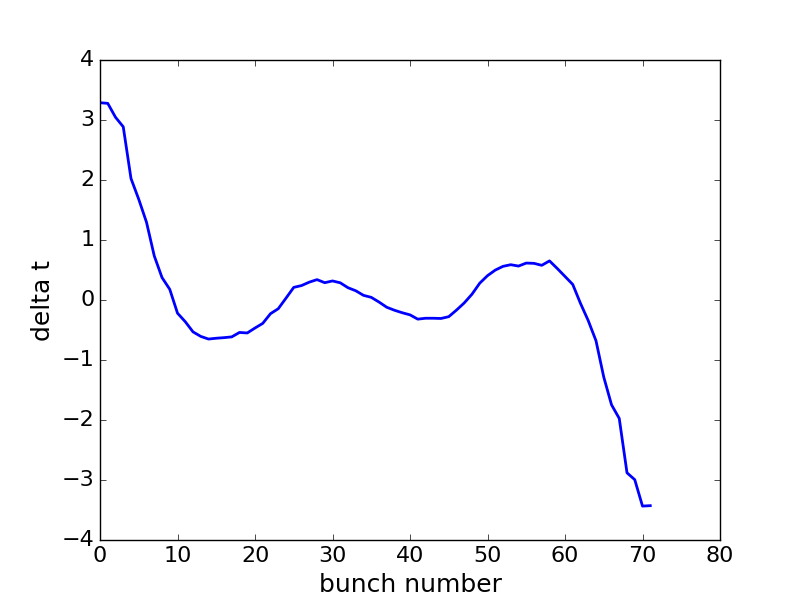 Synchronous phase shift, simulations using more accurate model of FB,FF.

Need qualibration of Hff and Hfb, simulations running.
Conclusion
The most important HOM is the 630 MHz one.

Compensation of the beam loading needs a more accurate model.

Future work
Qualibrate the FF/FB impedance reduction and check old predictions.

Take into account the maximum power available (maximum voltage)
Thank you for your attention !
Acknowledgement 

Many thanks to the BLonD team for countless fruitful discussions.

Thank to T. Argyropoulos for priceless discussions about the FB/FF and the figures.

Thank to G. Hagmann for the help with the feedback.
36